四年級讀寫小組輔助教材單元三　描寫單元(動物)閱讀：動物的動態描寫
單元三 描寫單元(動物)(閱讀)
教育局教育心理服務(新界東)組 ©2019
1
還記得我們之前看過〈我最愛的金魚〉這篇文章嗎？金魚的外貌是怎樣？
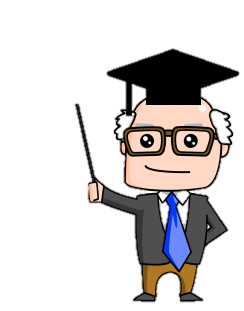 單元三 描寫單元(動物)(閱讀)
教育局教育心理服務(新界東)組 ©2019
2
我最愛的金魚
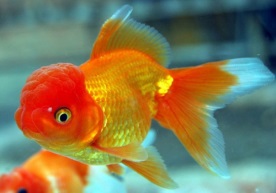 眼睛：鼓鼓的
嘴巴：又圓又小的
鱗片：金閃閃的
鰭  ：像兩把船槳的
尾巴：又大又鮮艷的
單元三 描寫單元(動物)(閱讀)
教育局教育心理服務(新界東)組 ©2019
3
描寫動物時，除了描寫牠的外貌，作者還會描寫甚麼，使讀者加深印象呢？
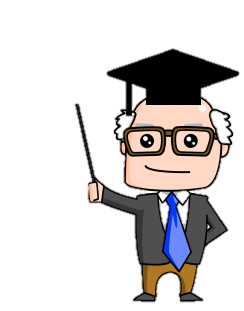 單元三 描寫單元(動物)(閱讀)
教育局教育心理服務(新界東)組 ©2019
4
我們日常生活
會做些甚麼呢﹖
跑
喝
走
吃
睡
玩
學
洗
那……
動物又會做甚麼呢﹖
單元三 描寫單元(動物)(閱讀)
教育局教育心理服務(新界東)組 ©2019
5
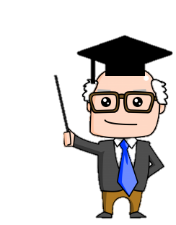 閱讀以下文字，作者描寫了動物哪方面的情況?
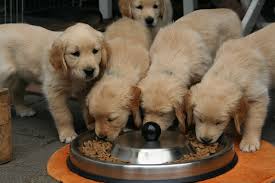 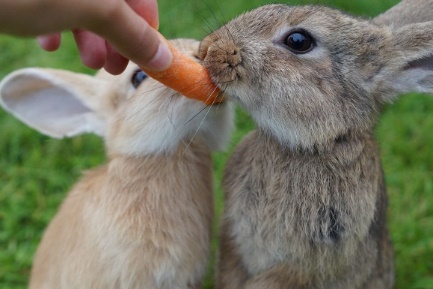 小狗除了喜歡吃肉骨頭外，還喜歡吃乾糧和罐頭濕糧。
小白兔看見心愛的胡蘿蔔時，便會津津有味地吃個不停。
小提示：看看這兩段文字的動詞。
作者描述動物進食的情況。
單元三 描寫單元(動物)(閱讀)
教育局教育心理服務(新界東)組 ©2019
6
[Speaker Notes: 狗
T：Golden Retriever Puppy
A：jagdprinzessin
L：Pixabay License - Free for commercial use. No attribution required
L：https://pixabay.com/pt/photos/golden-retriever-filhote-de-cachorro-2706672/

兔
T：Rabbit eating carrot
A：Thomas_G
L：Pixabay License - Free for commercial use. No attribution required
L：https://pixabay.com/pt/photos/coelho-comer-cenoura-bonito-2505034/]
作者描述動物的飲食習慣和進食的動作。
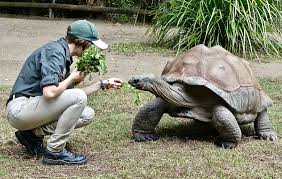 熊貓最愛吃鮮嫩的竹子。牠們吃東西時，有時會直着身子，盤着腿坐在地上；有時會大字形的躺在地上，很是有趣。
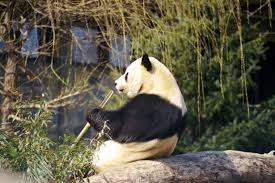 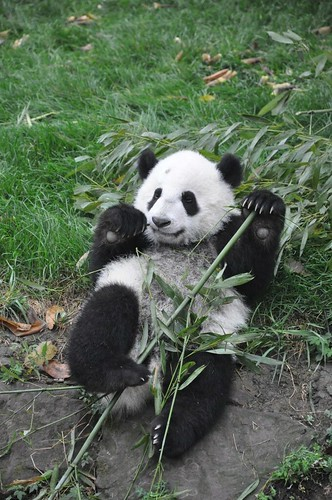 有些龜只吃蔬果或肉類，有些則兩者都吃。
單元三 描寫單元(動物)(閱讀)
教育局教育心理服務(新界東)組 ©2019
7
[Speaker Notes: 烏龜
T：Grass, Animal……
A：(From pxhere.com )
L：CC0 Public Domain
L：https://pxhere.com/en/photo/1405160

熊貓(上)
T：Panda Eating
A：Jean Beaufort
L：CC0 Public Domain
L：https://www.publicdomainpictures.net/en/view-image.php?image=212639&picture=panda

熊貓(下)
T：ChinaApril2009_090411-1041_01
A：Lee Drage
L：CC BY-NC-ND 2.0
L：https://search.creativecommons.org/photos/dc4c7831-56b7-490e-aab1-bcd97b904a6e]
作者描述動物如何
睡覺/休息。
作者描述動物
哪方面的情況?
金魚的睡姿很特別！休息時不會像其他動物一樣躺下來，只會在水中靜止不動。還有，牠們是張開眼睛睡覺的！
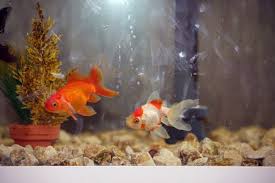 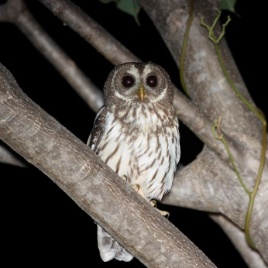 貓頭鷹日間在樹上休息或睡覺，到晚上才活動。
單元三 描寫單元(動物)(閱讀)
教育局教育心理服務(新界東)組 ©2019
8
[Speaker Notes: 貓頭鷹
T：Mottled Owl Ciccaba virgata
A：dominic sherony
L：CC BY-SA 2.0
L：https://en.wikipedia.org/wiki/File:Mottled_Owl.jpg

金魚T：金魚在骯髒的魚缸A：Karen Arnold 
L：CC0 Public DomainL：https://www.publicdomainpictures.net/cn/view-image.php?image=82680&picture=]
作者仔細描述動物的
作息習慣和睡姿。
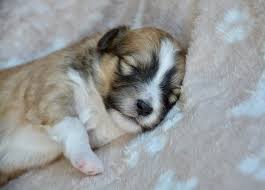 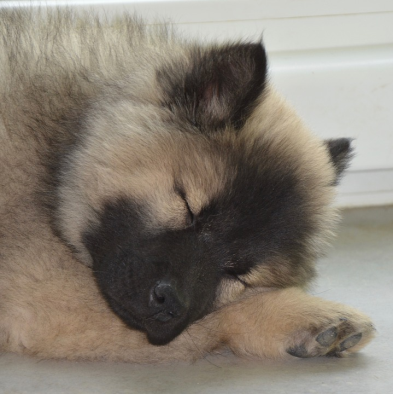 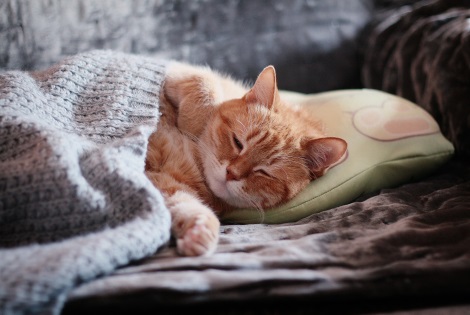 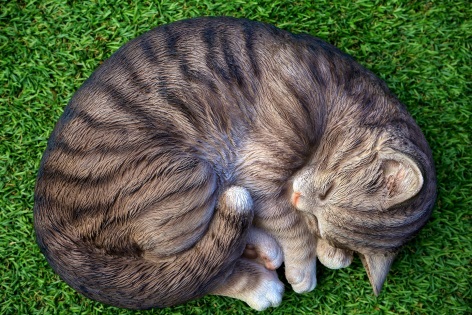 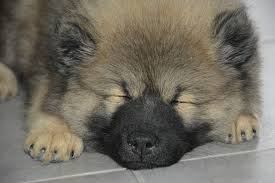 小貓最愛睡懶覺，而我家的小貓特別喜歡挨着我睡。要是天氣寒冷，牠更愛鑽進被窩裏，睡在我腿上取暖。
小狗每天花很多時間睡覺。牠們有時是趴着睡，有時是側身睡，樣子很逗人喜愛啊！
單元三 描寫單元(動物)(閱讀)
教育局教育心理服務(新界東)組 ©2019
9
[Speaker Notes: 狗(上)
T：Puppy
A：Jaclou-DL 
L：Pixabay License-Free for commercial use. No attribution required
L：https://pixabay.com/photos/puppy-pup-3665374/

狗(下左)
T：Dog, Puppy
A：Jaclou-DL
A：Pixabay License-Free for commercial use. No attribution required
L：https://pixabay.com/photos/dog-puppy-sleeping-pup-3751704/

狗(下右)
T：Dog
A：Jaclou-DL
A：Pixabay License-Free for commercial use. No attribution required
L：https://pixabay.com/photos/dog-bitch-eurasier-3163629/

貓(左)
T：Animal, cat
A：MikesPhotos
L：Pixabay License-Free for commercial use. No attribution requiredL：https://pixabay.com/photos/animal-cat-cute-domestic-feline-2238147/

貓(右)
T：Cat / Red cat
A：IRCat
L：Pixabay License-Free for commercial use. No attribution requiredL：https://pixabay.com/photos/cat-red-cat-red-headed-cat-kitten-4384172/]
作者描述動物的活動情況。
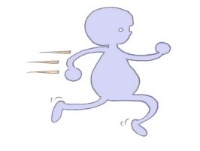 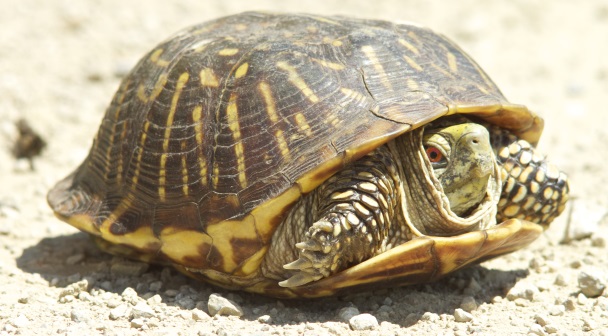 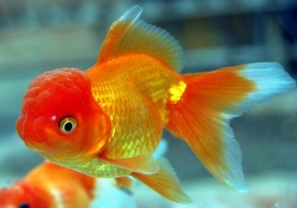 烏龜受驚或被攻擊時，四肢就會縮到龜殼裏，保護自己。
金魚擺動着大尾巴，在水中游來游去，很是好看。
單元三 描寫單元(動物)(閱讀)
教育局教育心理服務(新界東)組 ©2019
10
[Speaker Notes: 金魚圖/取自免費圖庫 public domain pictures
貓圖/取自免費圖庫pixabay

烏龜:
T：turtle (Ornate Box turtle)
A：David DeHetreL：CC BY 2.0L：https://www.flickr.com/photos/davedehetre/7094947087/]
作者仔細描寫動物日常活動、有趣的動作。
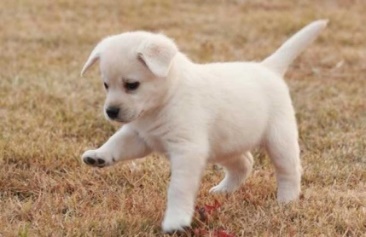 小狗得到主人讚賞時，尾巴會向上搖動，表示開心。
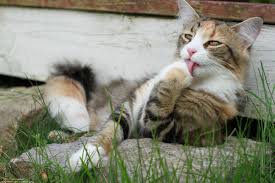 小貓吃飽後，總會懶洋洋地伸一下腰肢，然後不停地用舌頭舔自己的爪子和皮毛，清潔身體。
單元三 描寫單元(動物)(閱讀)
教育局教育心理服務(新界東)組 ©2019
11
[Speaker Notes: 金魚圖/取自免費圖庫 public domain pictures
貓圖/取自免費圖庫pixabay

狗
T：Dog /Breed
A：OrnaW 
L：Pixabay License - Free for commercial use. No attribution requiredL：https://pixabay.com/photos/dog-breed-terrier-happy-running-4274328/

貓
T：Cat. Paw lickingA：sunnivalode97L：Pixabay License - Free for commercial use. No attribution requiredL：https://pixabay.com/pt/photos/gato-pata-lambendo-felino-animal-318776/]
對了，作者除了描寫動物的外貌，還會描寫動物的生活習性。
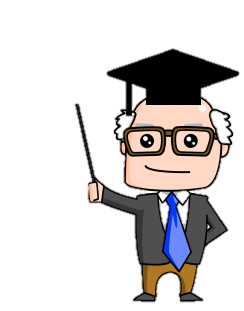 我知道了！
生活習性是指牠們
吃喝、睡覺和活動的情況。
單元三 描寫單元(動物)(閱讀)
教育局教育心理服務(新界東)組 ©2019
12
作者會從哪幾方面描寫動物？
食
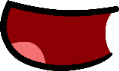 睡
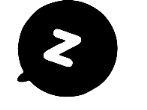 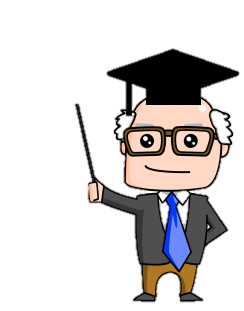 動
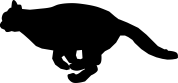 當閱讀有關動物生活習性的文字時，請留意
作者對動物「食、睡、動」的描述！
單元三 描寫單元(動物)(閱讀)
教育局教育心理服務(新界東)組 ©2019
13
[Speaker Notes: 圖(上)
T：Mouth Wikia Lip Clip Art - Battle For Dream Island Mouth
A：--
L：(Free download)
L：https://www.clipartmax.com/max/m2i8b1N4K9d3H7K9/

圖(中)
T：
A：
L：
L：

圖(下)
T：Running Cat Silhouette Vector Clipart
A：algotruneman
L：CC0 / Public Domain 
L：https://www.goodfreephotos.com/vector-images/running-cat-silhouette-vector-clipart.png.php]
派發文章(一)〈我最愛的金魚〉

細心聆聽老師朗讀文章內容，並留意作者從哪幾方面描寫金魚。
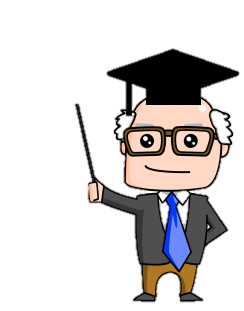 你們可以一邊聆聽，一邊填寫大綱的資料。
單元三 描寫單元(動物)(閱讀)
教育局教育心理服務(新界東)組 ©2019
14
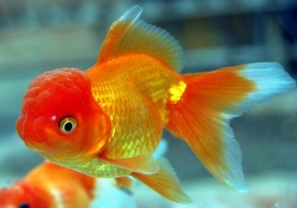 〈我最愛的金魚〉
作者怎樣描寫小金?
在我家的金魚缸裏，我最喜歡的是金黃色那一尾獅頭金魚──小金了。
　　小金身上披有金閃閃的鱗片，十分奪目。牠一對眼睛鼓鼓的，又常常張開圓圓的小嘴巴。牠身體兩邊的鰭，就像兩把船槳，在前後划動。我特別喜歡牠那條又大又鮮艷的尾巴，擺動時很好看。 
    每天起床後，我便會把飼料放進魚缸裏。小金一看見魚糧掉進水中，便會飛快地游過來，大口大口地吞下飼料，十分貪吃。
         小金好像人類一樣，吃飽了或是累了便會休息。每當我發現小金把肚子靠在魚缸底部，靜止不動時，便知道牠已經睡着了。金魚真有趣，牠們是睜開眼睛睡覺啊！
單元三 描寫單元(動物)(閱讀)
教育局教育心理服務(新界東)組 ©2019
15
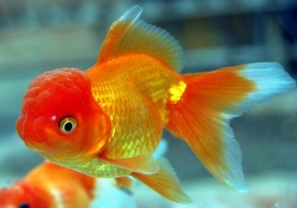 〈我最愛的金魚〉
小金愛在水草叢中轉來轉去，跟其他魚兒捉迷藏。     小金遇上其他同伴時，顯得特別活潑，牠會不停地擺動着輕盈的尾巴，好像一位身穿紗裙的女孩子在翩翩起舞，動作十分優美。
         小金的尾巴不僅漂亮，原來還可以控制前進的方向    呢！只見牠輕輕地擺動尾巴，便可推動身子在水中前進，同時又能控制方向，難怪牠看見魚糧時，比小烏龜更快速地游向飼料，搶先地吃個飽。
         我喜歡坐在金魚缸前，欣賞美麗的金魚，在水草中尋找小金的蹤影，把牠當成了我的好朋友。
單元三 描寫單元(動物)(閱讀)
教育局教育心理服務(新界東)組 ©2019
16
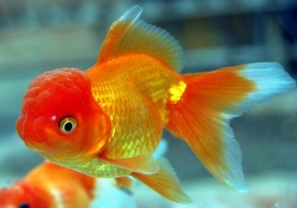 〈我最愛的金魚〉
閱讀第三段，看看
作者描寫小金哪方面的情況？
在我家的金魚缸裏，我最喜歡的是金黃色那一尾獅頭金魚──小金了。
　　小金身上披有金閃閃的鱗片，十分奪目。牠一對眼睛鼓鼓的，又常常張開圓圓的小嘴巴。牠身體兩邊的鰭，就像兩把船槳，在前後    划動。我特別喜歡牠那條又大又鮮艷的尾巴，擺動時很好看。
每天起床後，我便會把飼料放進魚缸裏。小金一看見魚糧掉進水中，便會飛快地游過來，大口大口地吞下飼料，十分貪吃。
飛快地游去，大口大口地吞飼料
食
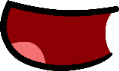 單元三 描寫單元(動物)(閱讀)
教育局教育心理服務(新界東)組 ©2019
17
我最愛的金魚
食
看見魚糧掉進水中，便會飛快地游過來，大口大口地吃
單元三 描寫單元(動物)(閱讀)
教育局教育心理服務(新界東)組 ©2019
18
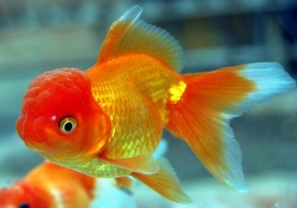 〈我最愛的金魚〉
第四段描寫小金     的情況。
睡
在我家的金魚缸裏，我最喜歡的是金黃色那一尾獅頭金魚──小金了。
　　小金身上披有金閃閃的鱗片，十分奪目。牠一對眼睛鼓鼓的，又常常張開圓圓的小嘴巴。牠身體兩邊的鰭，就像兩把船槳，在前後    划動。我特別喜歡牠那條又大又鮮艷的尾巴，擺動時很好看。 
    每天起床後，我便會把飼料放進魚缸裏。小金一看見魚糧掉進    水中，便會飛快地游過來，大口大口地吞下飼料，十分貪吃。
睡覺時，小金會把肚子靠在魚缸底部，靜止不動，更會張開眼睛。
小金好像人類一樣，吃飽了或是累了便會休息。每當我發現小金把肚子靠在魚缸底部，靜止不動時，便知道牠已經睡着了。金魚真有趣，牠們是睜開眼睛睡覺啊！
單元三 描寫單元(動物)(閱讀)
教育局教育心理服務(新界東)組 ©2019
19
我最愛的金魚
食
看見魚糧掉進水中，便會飛快地游過來，大口大口地吃
睡
睡覺時，肚子靠在魚缸底部，靜止不動，更會張開眼睛
單元三 描寫單元(動物)(閱讀)
教育局教育心理服務(新界東)組 ©2019
20
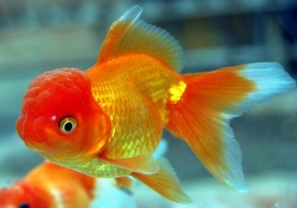 〈我最愛的金魚〉
第五段描寫小金     的情況。
動
在我家的金魚缸裏，我最喜歡的是金黃色那一尾獅頭金魚──小金了。
　　小金身上披有金閃閃的鱗片，十分奪目。牠一對眼睛鼓鼓的，又常常張開圓圓的小嘴巴。牠身體兩邊的鰭，就像兩把船槳，在前後    划動。我特別喜歡牠那條又大又鮮艷的尾巴，擺動時很好看。 
    每天起床後，我便會把飼料放進魚缸裏。小金一看見魚糧掉進    水中，便會飛快地游過來，大口大口地吞下飼料，十分貪吃。
         小金好像人類一樣，吃飽了或是累了便會休息。每當我發現小金把肚子靠在魚缸底部，靜止不動時，便知道牠已經睡着了。金魚真有趣，牠們是睜開眼睛睡覺啊！
喜歡在水草叢中轉來轉去，遇上同伴就會擺動尾巴
小金愛在水草叢中轉來轉去，跟其他魚兒捉迷藏。小金遇上其他同伴時，顯得特別活潑，牠會不停地擺動着輕盈的尾巴，好像一位身穿紗裙的女孩子在翩翩起舞，動作十分優美。
單元三 描寫單元(動物)(閱讀)
教育局教育心理服務(新界東)組 ©2019
21
我最愛的金魚
看見魚糧掉進水中，便會飛快地游過來，大口大口地吃
食
睡覺時，肚子靠在魚缸底部，靜止不動，更會張開眼睛
睡
喜歡在水草叢中轉來轉去，遇上同伴就會擺動尾巴
動
單元三 描寫單元(動物)(閱讀)
教育局教育心理服務(新界東)組 ©2019
22
我最愛的金魚
看見魚糧掉進水中，便會飛快地游過來，大口大口地吃
食
睡覺時，肚子靠在魚缸底部，靜止不動，更會張開眼睛
睡
小金的
生活習性
動
喜歡在水草叢中轉來轉去，遇上同伴就會擺動尾巴
單元三 描寫單元(動物)(閱讀)
教育局教育心理服務(新界東)組 ©2019
23
作者從食、睡、動三方面描寫了小金的生活習性。
食
進食
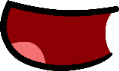 睡
睡覺/休息
小金的
生活習性
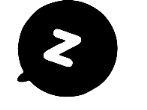 動
活動
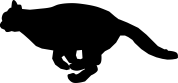 單元三 描寫單元(動物)(閱讀)
教育局教育心理服務(新界東)組 ©2019
24
[Speaker Notes: 圖(上)
T：Mouth Wikia Lip Clip Art - Battle For Dream Island Mouth
A：--
L：(Free download)
L：https://www.clipartmax.com/max/m2i8b1N4K9d3H7K9/

圖(中)
T：
A：
L：
L：

圖(下)
T：Running Cat Silhouette Vector Clipart
A：algotruneman
L：CC0 / Public Domain 
L：https://www.goodfreephotos.com/vector-images/running-cat-silhouette-vector-clipart.png.php]
作者會從哪幾方面描寫動物？
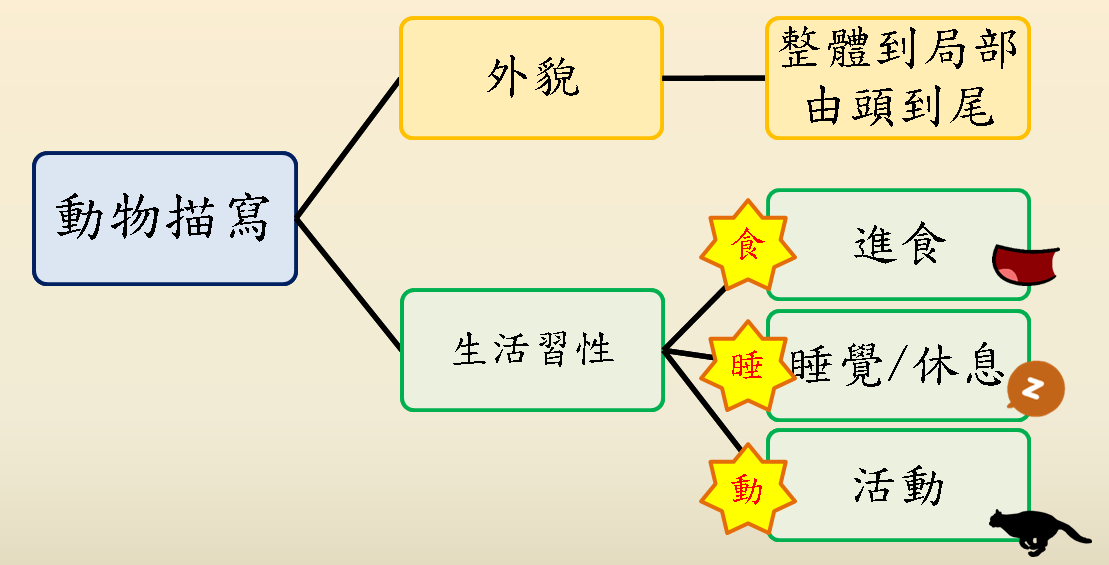 動物性格/感覺
閱讀有關動物生活習性的文字時，我們還可以留意作者有沒有描述牠的____________及對牠的_______。
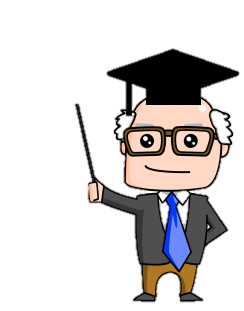 性格特點
感覺
單元三 描寫單元(動物)(閱讀)
教育局教育心理服務(新界東)組 ©2019
25
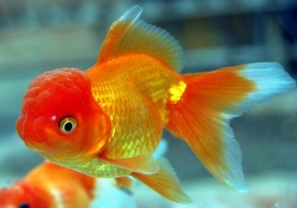 〈我最愛的金魚〉
閱讀第三段，看看
作者認為小金有甚麼性格特點。
在我家的金魚缸裏，我最喜歡的是金黃色那一尾獅頭金魚──小金了。
　　小金身上披有金閃閃的鱗片，十分奪目。牠一對眼睛鼓鼓的，又常常張開圓圓的小嘴巴。牠身體兩邊的鰭，就像兩把船槳，在前後    划動。我特別喜歡牠那條又大又鮮艷的尾巴，擺動時很好看。
每天起床後，我便會把飼料放進魚缸裏。小金一看見魚糧掉進水中，便會飛快地游過來，大口大口地吞下飼料，十分貪吃。
貪吃
單元三 描寫單元(動物)(閱讀)
教育局教育心理服務(新界東)組 ©2019
26
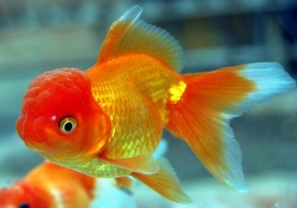 〈我最愛的金魚〉
在第四段，小金睡覺時，作者有甚麼感覺﹖
在我家的金魚缸裏，我最喜歡的是金黃色那一尾獅頭金魚──小金了。
　　小金身上披有金閃閃的鱗片，十分奪目。牠一對眼睛鼓鼓的，又常常張開圓圓的小嘴巴。牠身體兩邊的鰭，就像兩把船槳，在前後    划動。我特別喜歡牠那條又大又鮮艷的尾巴，擺動時很好看。 
    每天起床後，我便會把飼料放進魚缸裏。小金一看見魚糧掉進    水中，便會飛快地游過來，大口大口地吞下飼料，十分貪吃。
小金好像人類一樣，吃飽了或是累了便會休息。每當我發現小金把肚子靠在魚缸底部，靜止不動  時，便知道牠已經睡着了。金魚真有趣，牠們是睜開眼睛睡覺啊！
有趣
單元三 描寫單元(動物)(閱讀)
教育局教育心理服務(新界東)組 ©2019
27
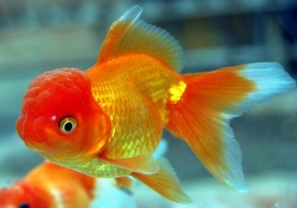 〈我最愛的金魚〉
在我家的金魚缸裏，我最喜歡的是金黃色那一尾獅頭金魚──小金了。
　　小金身上披有金閃閃的鱗片，十分奪目。牠一對眼睛鼓鼓的，又常常張開圓圓的小嘴巴。牠身體兩邊的鰭，就像兩把船槳，在前後    划動。我特別喜歡牠那條又大又鮮艷的尾巴，擺動時很好看。 
    每天起床後，我便會把飼料放進魚缸裏。小金一看見魚糧掉進    水中，便會飛快地游過來，大口大口地吞下飼料，十分貪吃。
         小金好像人類一樣，吃飽了或是累了便會休息。每當我發現小金把肚子靠在魚缸底部，靜止不動時，便知道牠已經睡着了。金魚真有趣，牠們是睜開眼睛睡覺啊！
閱讀第五段，作者認為小金有甚麼性格特點。
小金愛在水草叢中轉來轉去，跟其他魚兒捉迷藏。小金遇上其他同伴時，顯得特別活潑，牠會不停地擺動着輕盈的尾巴，好像一位身穿紗裙的女孩子在翩翩起舞，動作十分優美。
活潑好動
單元三 描寫單元(動物)(閱讀)
教育局教育心理服務(新界東)組 ©2019
28
我最愛的金魚
看見魚糧掉進水中，便會飛快地游過來，大口大口地吃
貪吃
食
睡覺時，肚子靠在魚缸底部，靜止不動，更會張開眼睛
小金的
生活習性
睡
有趣
喜歡在水草叢中轉來轉去，遇上同伴就會擺動尾巴
動
活潑
好動
單元三 描寫單元(動物)(閱讀)
教育局教育心理服務(新界東)組 ©2019
29
我最愛的金魚
先整體後局部/由頭到尾
眼睛：鼓鼓的
嘴巴：又圓又小的
鱗片：金閃閃的
鰭  ：像兩把船槳的
尾巴：又大又鮮艷的
動物性格/感覺
食
貪吃
睡
有趣
動
活潑好動
單元三 描寫單元(動物)(閱讀)
教育局教育心理服務(新界東)組 ©2019
30
除了動物的外貌、生活習性和性格特點外，作者還會描述其他嗎?
我們繼續閱讀
〈我最愛的金魚〉，
看看第六段。
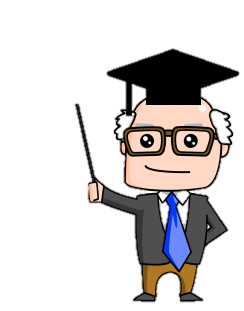 單元三 描寫單元(動物)(閱讀)
教育局教育心理服務(新界東)組 ©2019
31
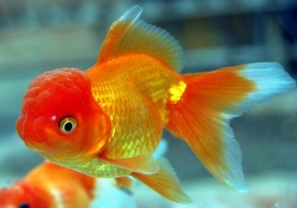 〈我最愛的金魚〉
作者描寫了小金的哪個身體部分?
在我家的金魚缸裏，我最喜歡的是金黃色那一尾獅頭金魚──小金了。
　　小金身上披有金閃閃的鱗片，十分奪目。牠一對眼睛鼓鼓的，又常常張開圓圓的小嘴巴。牠身體兩邊的鰭，就像兩把船槳，在前後    划動。我特別喜歡牠那條又大又鮮艷的尾巴，擺動時很好看。 
    每天起床後，我便會把飼料放進魚缸裏。小金一看見魚糧掉進    水中，便會飛快地游過來，大口大口地吞下飼料，十分貪吃。
         小金好像人類一樣，吃飽了或是累了便會休息。每當我發現小金把肚子靠在魚缸底部，靜止不動時，便知道牠已經睡着了。金魚真有趣，牠們是睜開眼睛睡覺啊！
          小金愛在水草叢中轉來轉去，跟其他魚兒捉迷藏。小金遇上其他同伴時，顯得特別活潑，牠會不停地擺動着輕盈的尾巴，好像一位身穿紗裙的女孩子在舞蹈，動作十分優美。
魚尾巴的特別用途：控制前進的方向，更快速地游向飼料。
尾巴有甚麼作用﹖
小金的尾巴不僅漂亮，原來還可以控制前進的方向呢!只見牠輕輕地擺動尾巴，便可推動身子在水中前進，同時又能控制方向，難怪牠看見魚糧時，比小烏龜更快速地游向飼料，搶先地吃個飽。
單元三 描寫單元(動物)(閱讀)
教育局教育心理服務(新界東)組 ©2019
32
除了動物的外貌、
生活習性和性格特點外，作者還會描述其他嗎?
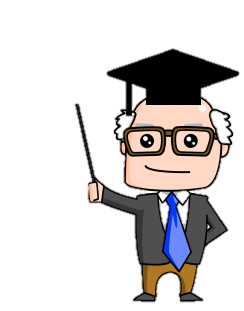 小金比小烏龜更快速地游向飼料，這是牠的_____。
本領
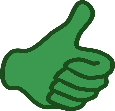 原來還會描述本領。
單元三 描寫單元(動物)(閱讀)
教育局教育心理服務(新界東)組 ©2019
33
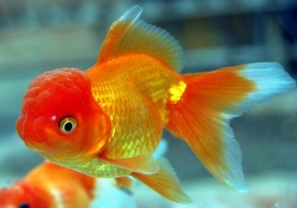 〈我最愛的金魚〉
現在你知道 作者如何描寫小金了。
在我家的金魚缸裏，我最喜歡的是金黃色那一尾獅頭金魚──小金了。
　　小金身上披有金閃閃的鱗片，十分奪目。牠一對眼睛鼓鼓的，又常常張開圓圓的小嘴巴。牠身體兩邊的鰭，就像兩把船槳，在前後划動。我特別喜歡牠那條又大又鮮艷的尾巴，擺動時很好看。 
    每天起床後，我便會把飼料放進魚缸裏。小金一看見魚糧掉進水中，便會飛快地游過來，大口大口地吞下飼料，十分貪吃。
         小金好像人類一樣，吃飽了或是累了便會休息。每當我發現小金把肚子靠在魚缸底部，靜止不動時，便知道牠已經睡着了。金魚真有趣，牠們是睜開眼睛睡覺啊！
描寫小金的外貌
生活習性食/睡/動
性格貪吃
生活習性食/睡/動
感覺有趣
單元三 描寫單元(動物)(閱讀)
教育局教育心理服務(新界東)組 ©2019
34
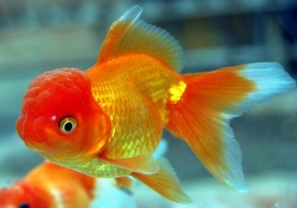 〈我最愛的金魚〉
生活習性食/睡/動
性格活潑
小金愛在水草叢中轉來轉去，跟其他魚兒捉迷藏。     小金遇上其他同伴時，顯得特別活潑，牠會不停地擺動着輕盈的尾巴，好像一位身穿紗裙的女孩子在翩翩起舞，動作十分優美。
         小金的尾巴不僅漂亮，原來還可以控制前進的方向    呢！只見牠輕輕地擺動尾巴，便可推動身子在水中前進，同時又能控制方向，難怪牠看見魚糧時，比小烏龜更快速地游向飼料，搶先地吃個飽。
         我喜歡坐在金魚缸前，欣賞美麗的金魚，在水草中尋找小金的蹤影，把牠當成了我的好朋友。
描寫小金的本領
單元三 描寫單元(動物)(閱讀)
教育局教育心理服務(新界東)組 ©2019
35
我最愛的金魚
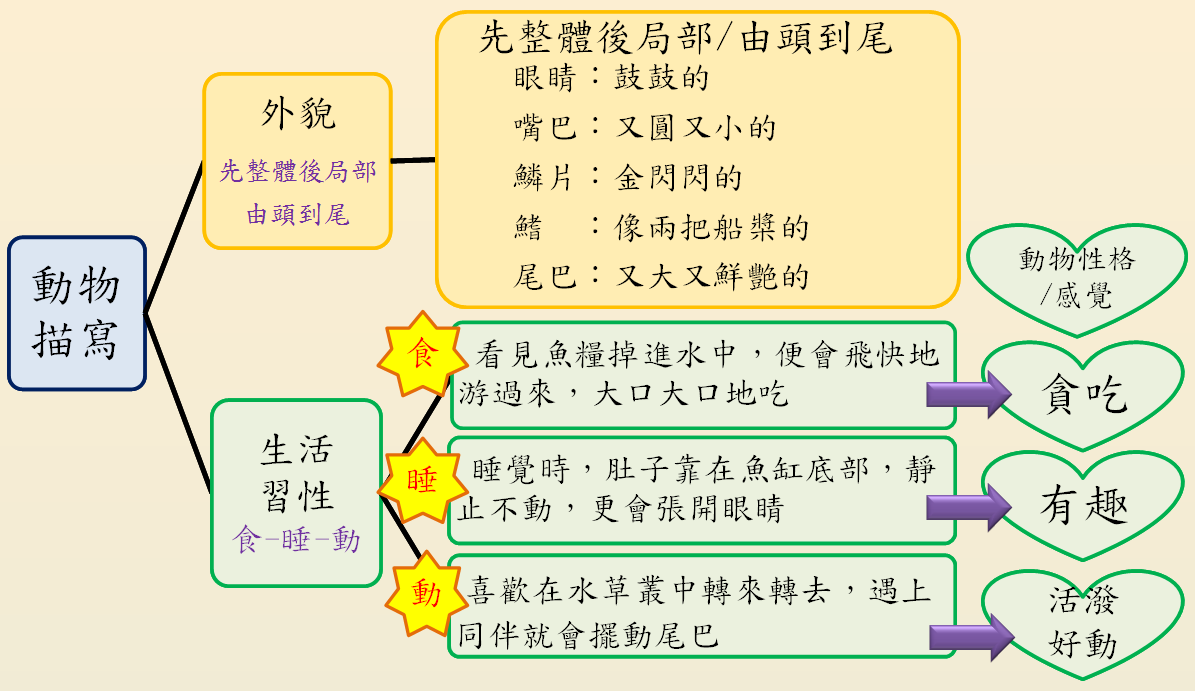 本領
以尾巴控制前進的方向，
快速地游向飼料
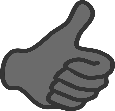 單元三 描寫單元(動物)(閱讀)
教育局教育心理服務(新界東)組 ©2019
36
總結
作者會從哪幾方面描寫動物？
從外貌、生活習性、本領及性格來描寫動物
動物性格/感覺
動物性格/感覺
動物性格/感覺
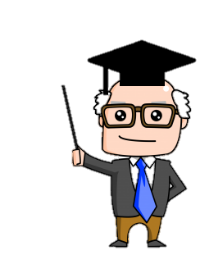 如果所描述的動物沒有特別的  「本領」，作者就未必會寫了。
37
單元三 描寫單元(動物)(閱讀)
教育局教育心理服務(新界東)組 ©2019